Progressive Era
Be able to explain how reformers sought to address social issues during the Progressive Era.
What is Progressivism??
citizens sought to address social & economic issues  through reform. 
– Journalists, intellectuals, politicians, activists 
– “Muckrakers” – exposed filth (problems) 
 Progressive Movement – sought to correct injustices that emerged during the Gilded Age. 
– Social, political, economic
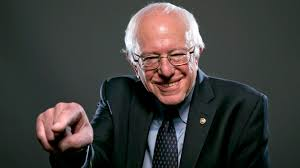 Urban Housing
Jacob Riis-exposed tenement living w/ How the Other Half Lives (1890) 
Helped improve social welfare-sewers, garbage collection, indoor plumbing
Jane Addams-started the settlement House movement in Chicago by founding Hull House in 1889
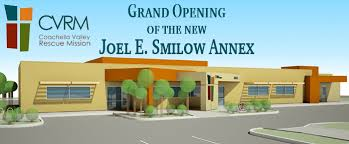 [Speaker Notes: Served as community centers to provide aid for the poor (often immigrants) 
–  English classes, medical care, daycare, employment services, food assistance 
–  Morethan400settlementhousesin operation by 1910.]
Temperance Movement
Prohibitionists saw alcohol as the source of many social problems– Domestic violence, laziness, workforce issues. 
Women’s Christian Temperance Union (WCTU) – social and political organization dedicated to prohibition. 
18th Amendment(1919)–banned manufacture, sale, and transportation of alcohol in the U.S.
[Speaker Notes: Members prayed & sang in saloons, urged shopkeepers to stop selling alcohol. 
– By 1911, WCTU was the largest women’s group in the U.S. 

Will get the 18th Amendment passed

CarrieNation–usedahatchetto bust up saloons, arrested 30+ times. 
• Anti-SaloonLeague–supported prohibition to oppose immigration. 
– Alcohol was central to many European customs & saloons provided services to immigrant communities (cashing paychecks & serving meals)]
Child Labor
National Child Labor Committee – formed in 1904 to fight against the use of children laborers 
Photographer Lewis Hine documented child labor throughout the Gilded Age. 
Keating-Owen Child Labor Act (1916)
[Speaker Notes: Banned the sale of products of manufacturers that employed children under 14 
– Ruled unconstitutional in Hammer v. Dagenhart (1918) – fed. gov’t overstepped bounds]
Civil Rights
Ida B. Wells fought against lynching by writing, lecturing, and organizing protests in the North. 
Fought for federal anti-lynching law to protect blacks in the south
[Speaker Notes: Presidents during the Progressive Era (Teddy Roosevelt, William H. Taft, Woodrow Wilson) did little to advance cause of Civil Rights. 
– Did not want to risk losing Southern support 

Civil Rights 
National Association for Advancement of Colored People (NAACP) founded in 1909 
– Advocated for racial equality, but received less public attention than other reform organizations. 
During Progressive Era, two prominent black intellectuals emerged: 
– Booker T. Washington – head of Tuskegee Institute (Black college) in Alabama 
– W.E.B. Du Bois – Harvard- educated professor at Atlanta University]
Economic Reforms
Working Conditions
Mueller v. Oregon (1908) – Supreme Court upheld law that limited women to 10-hr workday 
Court upheld similar law for men in 1917 
Workers’ compensation laws Required employers to pay injury/death compensation to workers’ families 
Safety procedures/laws 
Triangle Shirtwaist Factory fire (1911) 
	 Fire codes/inspections, multiple exits, outward swinging doors
Environment Conservation
Part of TR’s “Square Deal” = conservation of natural resources 
Forest Reserve Act (1891)
Newlands Act (1902)
National Park Service (1916)
Sierra Club
Upton’s Sinclair The Jungle